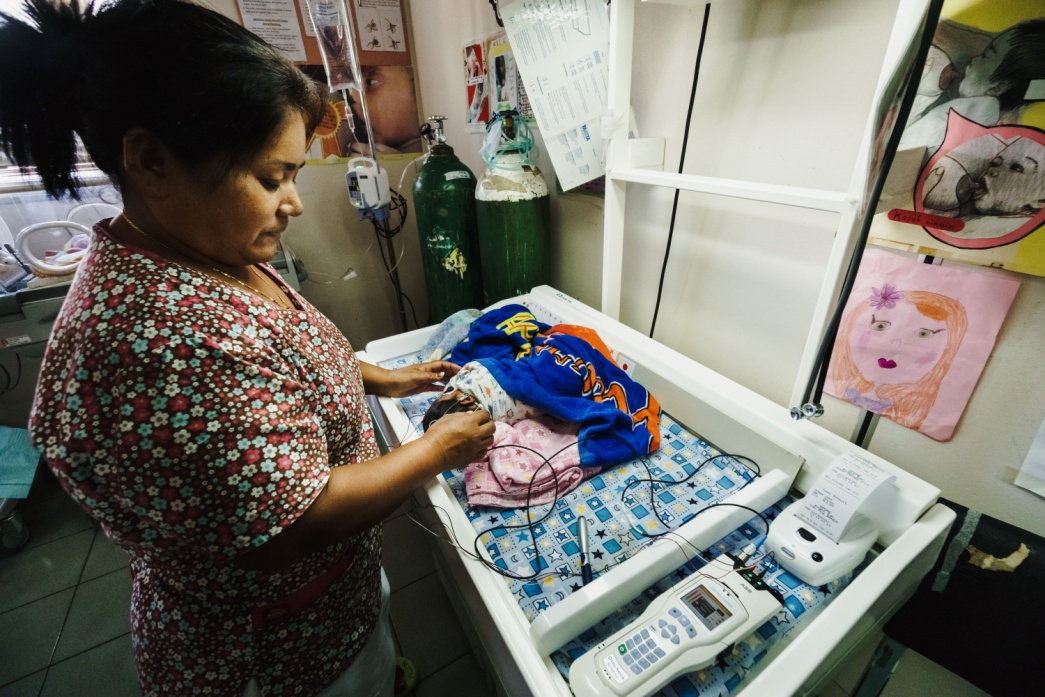 Sesión 14.
Indicaciones médicas para la alimentación complementaria
© OMS/Yoshi Shimizu
14/1
Sesión 14. Objetivos Indicaciones médicas para la alimentación complementaria
Después de completar esta sesión, los participantes serán capaces de:
enumerar las indicaciones médicas posibles para la alimentación complementaria; 
explicar cómo elegir un suplemento apropiado;  
abordar la forma de apoyar a las madres que han decidido dar alimentos artificiales a sus bebés, y 
describir la preparación segura de los alimentos artificiales.
14/2
Indicaciones infantiles
Bajo peso al nacer (<1500 g).
Prematuridad (nacido antes de 32 semanas).
Hipoglucemia. 
Baja concentración de glucosa en la sangre que no responde a la leche materna.
Signos o síntomas que indican una ingesta insuficiente de leche materna.
Bilirrubina alta.
Asociada con ingesta insuficiente de leche materna.
Trastornos metabólicos.
Kellams A, Harrel C, Omage S, Gregory C, Rosen-Carole C, Academy of Breastfeeding Medicine. ABM Clinical Protocol #3: Supplementary feedings in the healthy term breastfed neonate, revisado en el 2017. Breastfeed Med. 2017;12:188‒98. doi:10.1089/bfm.2017.29038.ajk
14/3
Indicaciones maternas
Producción láctea retardada con ingesta deficiente por el lactante.
Trastornos hormonales.
Producción láctea deficiente debida a una afección o una cirugía de pecho. 
Dolor durante la lactancia materna que no se alivia  con otras intervenciones.
Enfermedad grave que impide a la madre cuidar a su bebé.
Infección viral por herpes simple tipo 1 con lesiones abiertas.
Kellams A, Harrel C, Omage S, Gregory C, Rosen-Carole C, Academy of Breastfeeding Medicine. ABM Clinical Protocol #3: Supplementary feedings in the healthy term breastfed neonate, revisado en el 2017. Breastfeed Med. 2017;12:188‒98. doi:10.1089/bfm.2017.29038.ajk
14/4
Insuficiencia de leche materna
La insuficiencia de producción, transferencia o ingesta de leche se pueden prevenir y manejar (como se examina en detalle en la sesión 12).

Si la dificultad todavía persiste, asegúrese de que el bebé recibe una alimentación adecuada. Evalúe y considere como opción la alimentación complementaria.
14/5
Preferencias maternas
Las madres que han tomado una decisión plenamente informada de no amamantar exclusivamente o escogieron la alimentación mixta, pueden considerar la  alimentación complementaria con alimentos artificiales.
Es importante asegurarse de que: 
se informe a todas las madres acerca de los riesgos y el manejo de las diferentes opciones de alimentación y que han recibido ayuda para decidir lo que es apropiado en sus circunstancias;
todas las madres han recibido información objetiva de una manera sensible y respetuosa, incluida la importancia de la lactancia materna exclusiva y el manejo básico de la lactancia materna en relación con sus inquietudes.
14/6
Opciones de alimentación complementaria (cuando existe una indicación médica)
Alimentación complementaria: Dar al lactante alimentos diferentes de la leche de la propia madre, después de amamantar o en su lugar
Kellams, A., Harrel, C., Omage, S., et al. (2017). ABM Clinical Protocol #3: Supplementary Feedings in the Healthy Term Breastfed Neonate, Revisado en el 2017. Breastfeed Med.
14/7